真实语料总汇
2A 漫画
Fumei Chiu
Learning Objectives
I can identify words in the pictures. (恋/恋爱）
I can infer the meanings of the unknown words. 
I can infer the author’s point of view. 
I can activate background knowledge.
Targeted Literacy Skills
Lower-Level:
I can recognize the components of character 恋.
I can handwrite 恋 in standard stroke order.
I can infer the meanings of unknown compound words.
 
Higher-Level:
I can activate background knowledge.  
I can infer the author’s points of view.
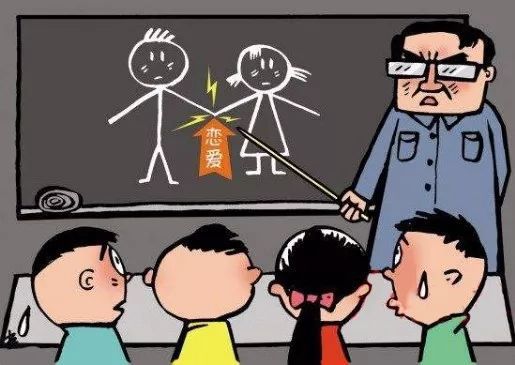 https://www.163.com/dy/article/FROJ4UVI0516W355.html
[Speaker Notes: https://www.163.com/dy/article/FROJ4UVI0516W355.html]
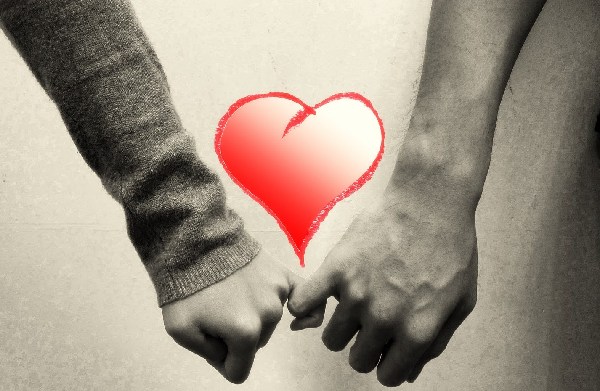 恋爱
戀愛
https://language.chinadaily.com.cn/2015-10/14/content_22185281.htm
[Speaker Notes: https://language.chinadaily.com.cn/2015-10/14/content_22185281.htm]
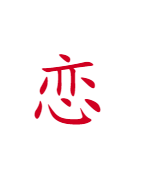 这个汉字怎么说？什么意思呢？
我爱你。
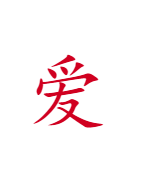 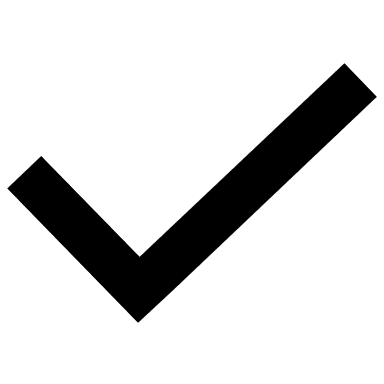 liàn
我恋你。
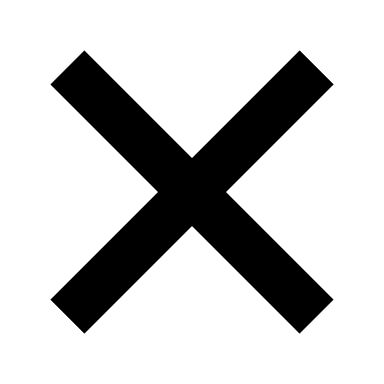 “恋” is used with other characters together, rarely used alone by itself.
Can Do Statement : I can recognize the structure of character.
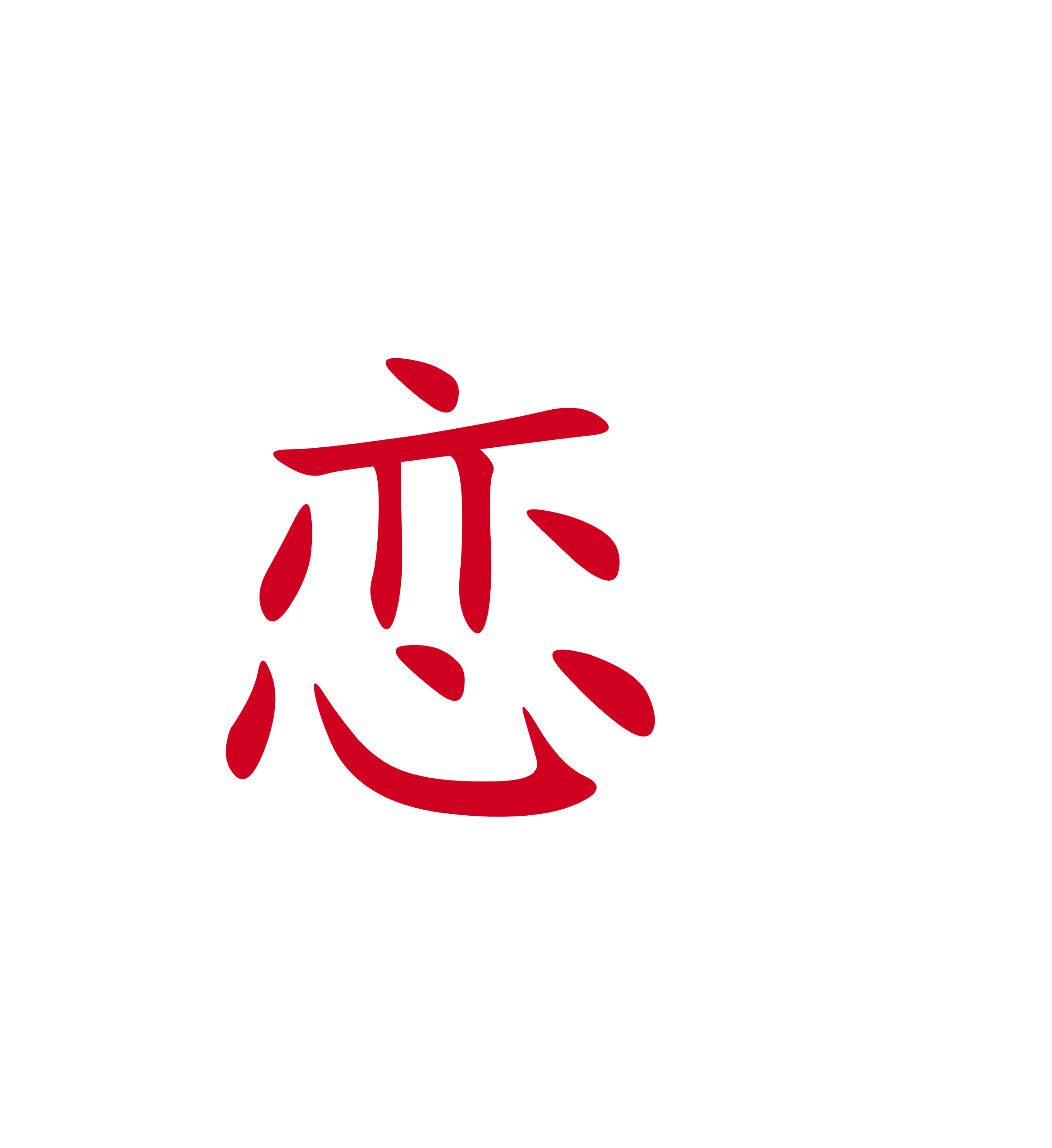 “恋” 的结构（configuration）是哪一个呢？
左右
上下
Can Do Statement : I can identify the radical of the character.
“恋” 的 部首。
我们去 MDBG 看一下。
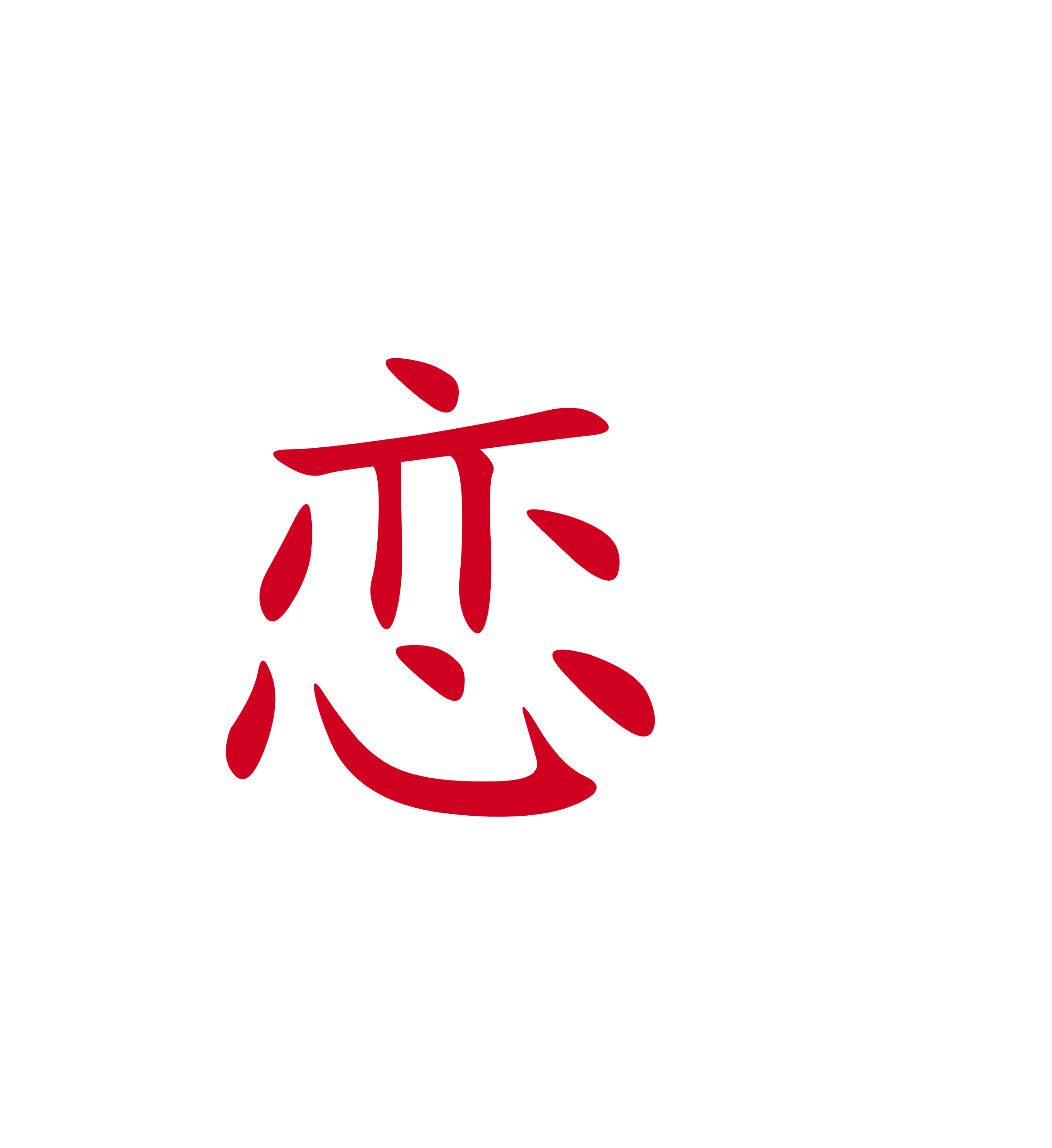 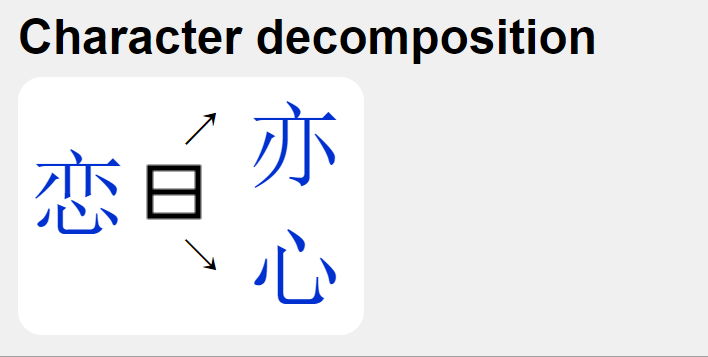 请你圈出哪一个是radical?
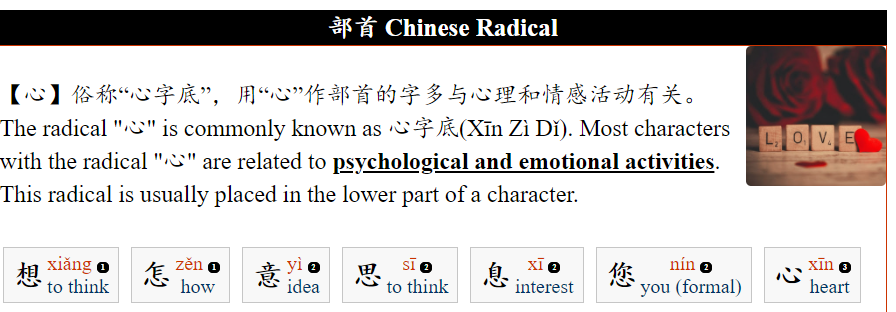 心
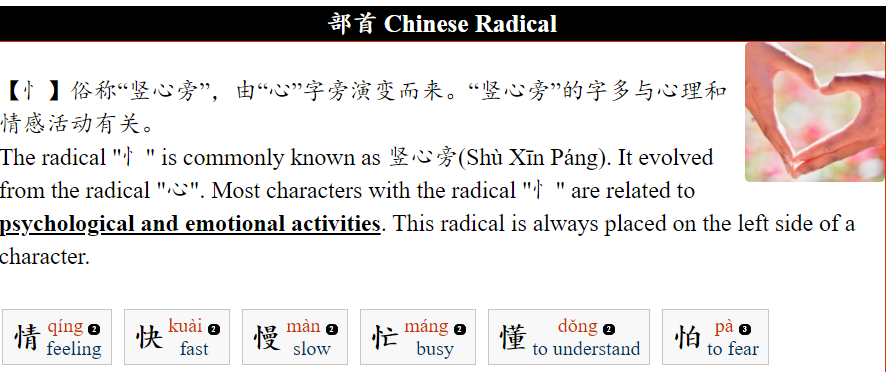 忄
https://www.dailyzhongwen.com/2020/05/blog-post_31.html
Targeted Literacy Skill : I can identify the radical of the character.
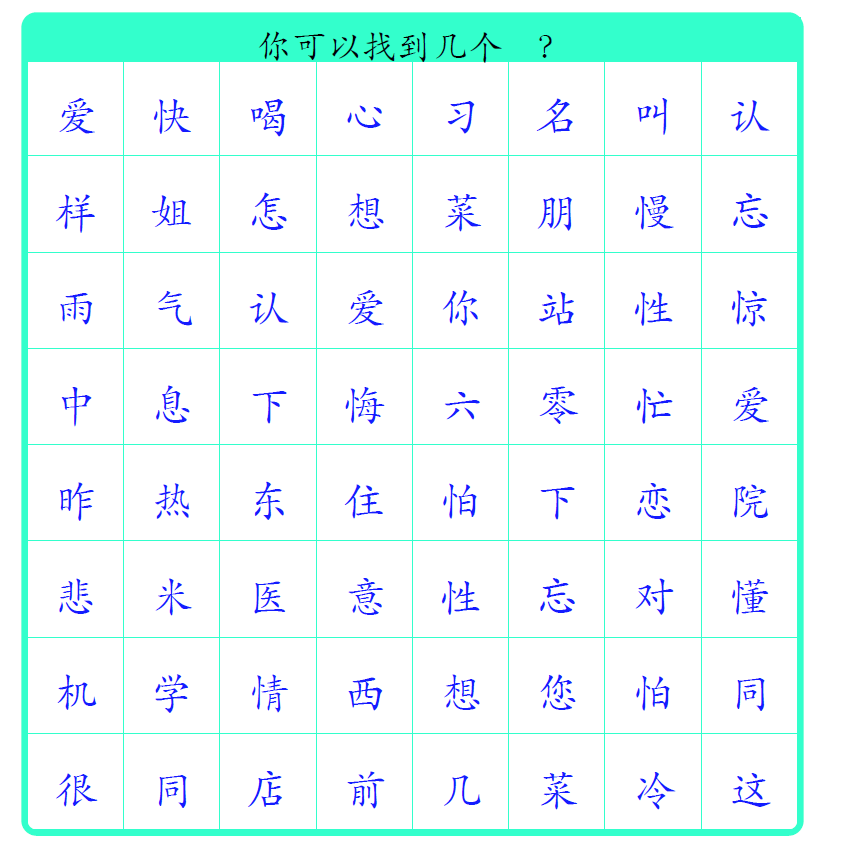 找❤！找❤！
你可以找到几个❤？
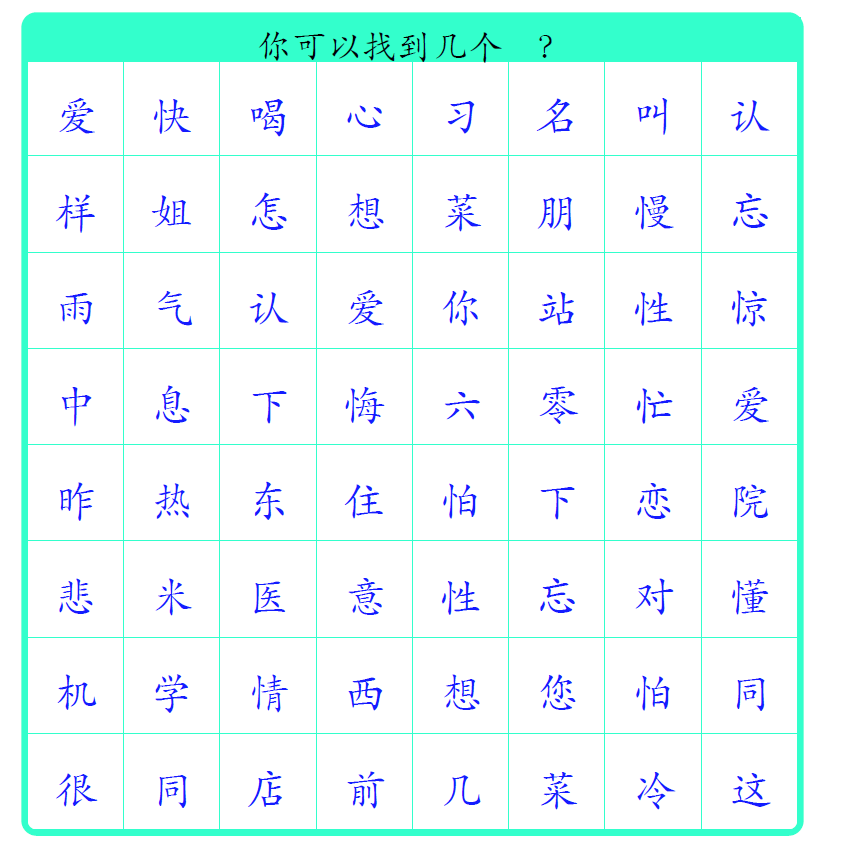 Targeted Literacy Skill : I can identify the radical of the character.
找❤！找❤！
你可以找到几个❤？
Targeted Literacy Skill : I can hand write in standard stroke order
“恋” 怎么写呢？你可以 number the stroke order 吗？
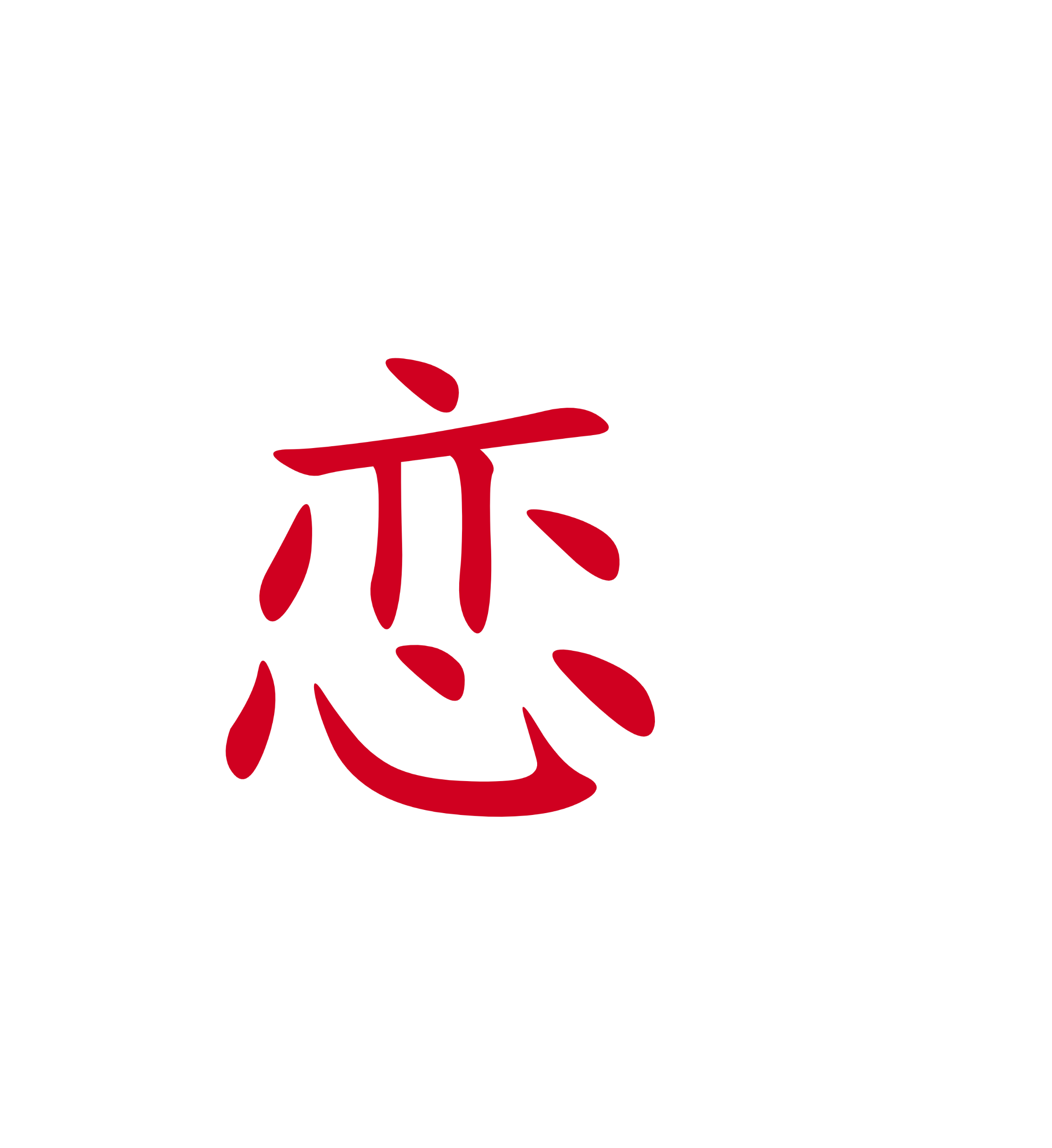 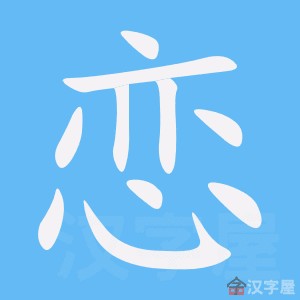 https://www.hanzi5.com/bishun/604b.html
Targeted Literacy Skill : I can hand write in standard stroke order
请你写第___划（___stroke ）。你写对了吗？
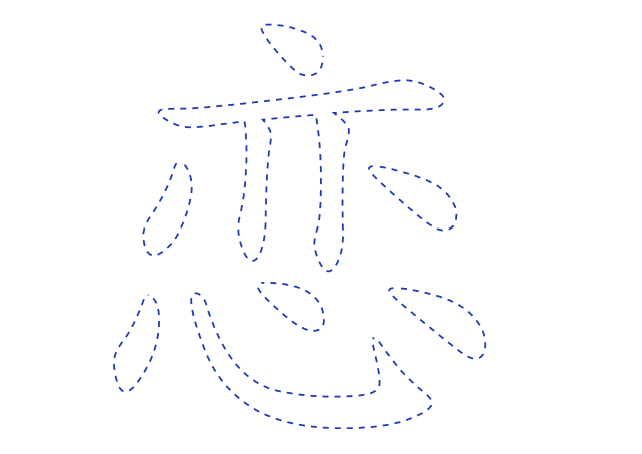 Targeted Literacy Skill : I can hand write in standard stroke order
请你写第___划（___stroke ）。你写对了吗？
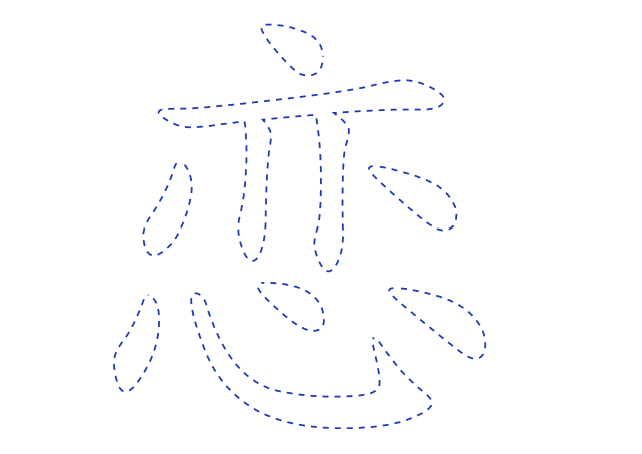 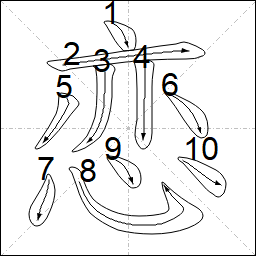 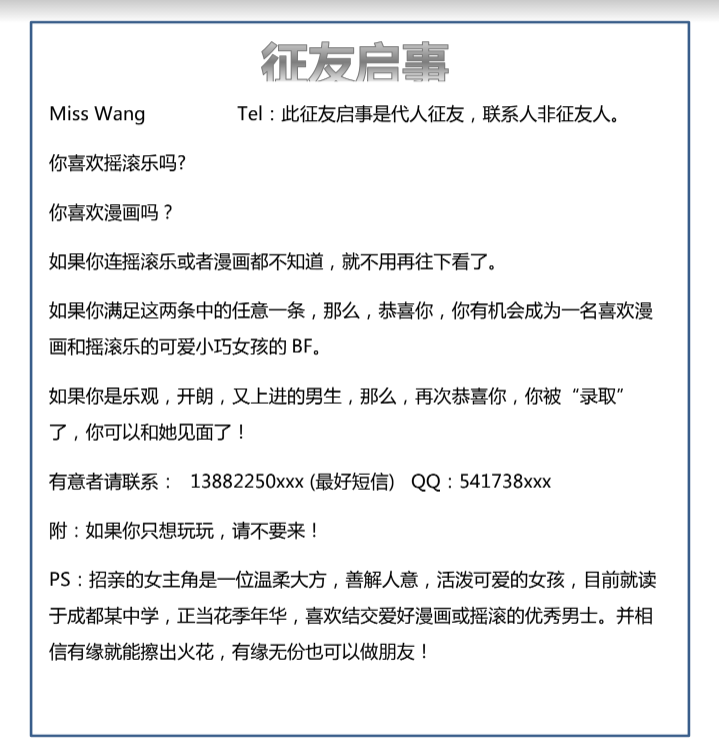 你看见什么？
“征友启事”是做什么的？
找朋友的，找男朋友或是女朋友的
为什么会有这张“征友启事”？
Targeted Literacy Skill : I can infer the meanings of compound words.
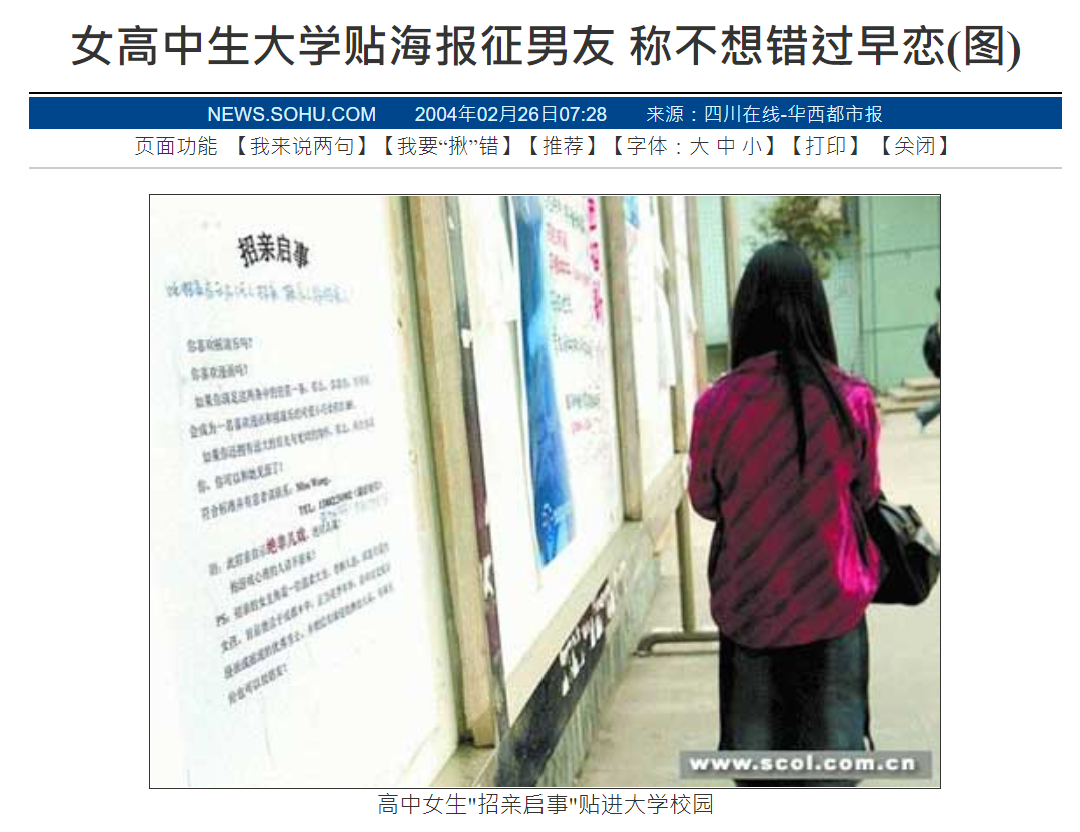 为什么？
不想错过“早恋”
想要“早恋”
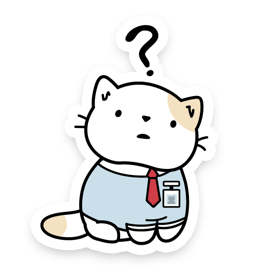 http://news.sohu.com/2004/02/26/81/news219208189.shtml
Can Do Statement : I can infer the meanings of compound words.
早  +  恋  =    早恋
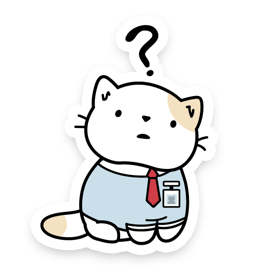 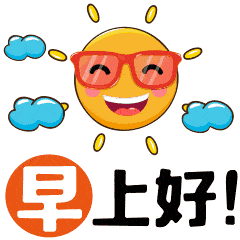 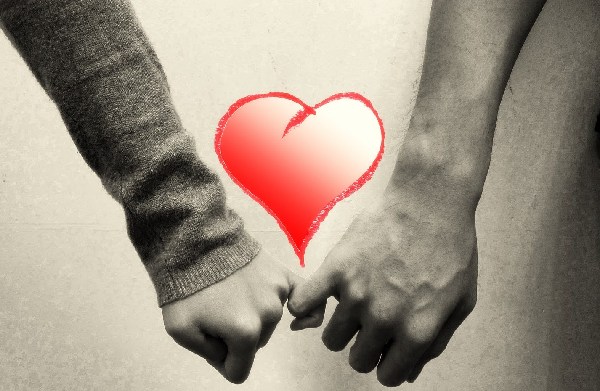 https://kknews.cc/zh-cn/essay/q5erroy.html
https://language.chinadaily.com.cn/2015-10/14/content_22185281.htm
早恋就是小学生或是中学生谈恋爱。
很多爸爸妈妈不喜欢小孩在小学或是中学的时候谈恋爱，因为他们觉得太早谈恋爱了，所以他们不喜欢小孩早恋。
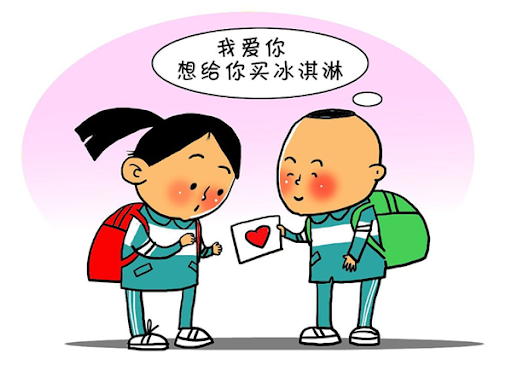 http://www.zhzljy.com/puppylove/20200707/591.html
Targeted Literacy Skill : I can infer the meanings of compound words.
早恋
黄昏恋
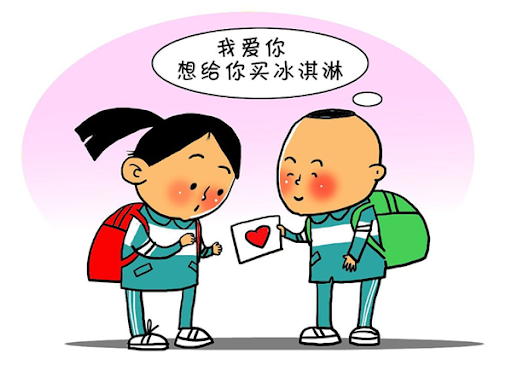 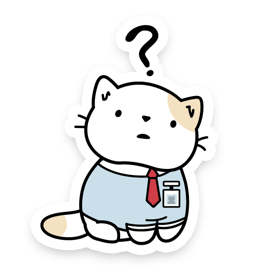 小学生
中学生
谁？
http://www.zhzljy.com/puppylove/20200707/591.html
Targeted Literacy Skill : I can infer the meanings of compound word (黄昏）.
早上太阳出来了，喝一杯咖啡。
黄昏太阳下去了，我们一起看漂亮的天空。
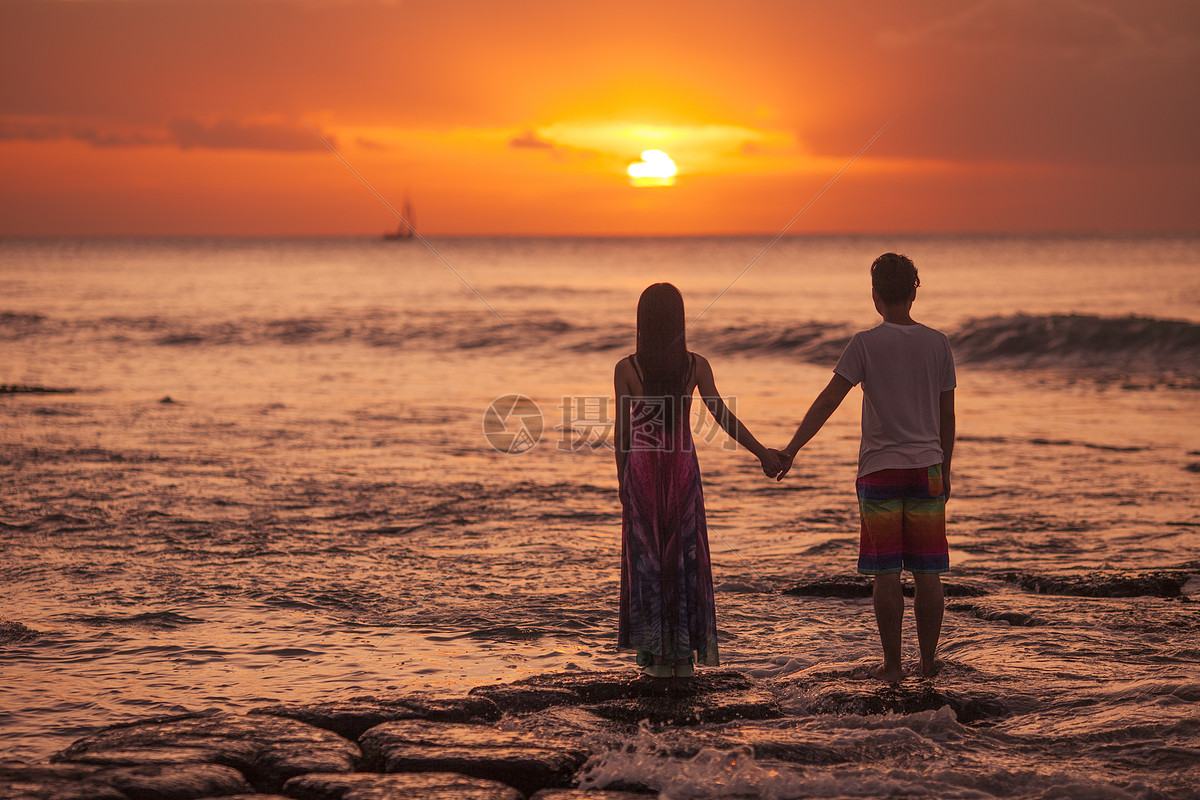 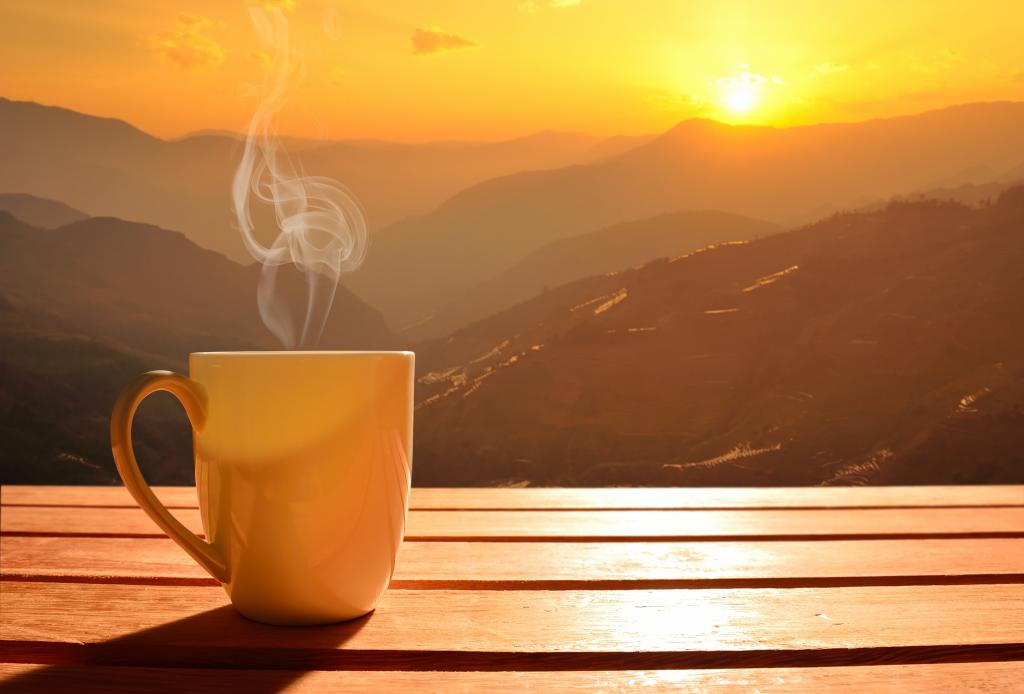 https://m.36992.com/tupian/59247.html
https://699pic.com/tupian-500617398.html
Targeted Literacy Skill : I can infer the meanings of compound words.
黄昏  +  恋  =  黄昏恋
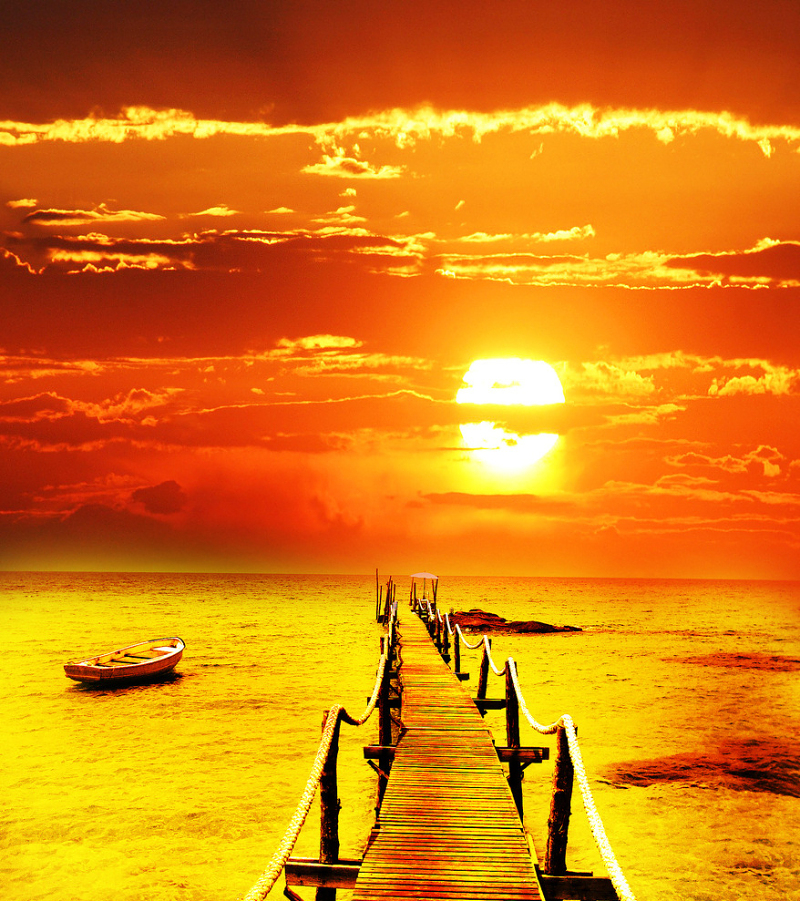 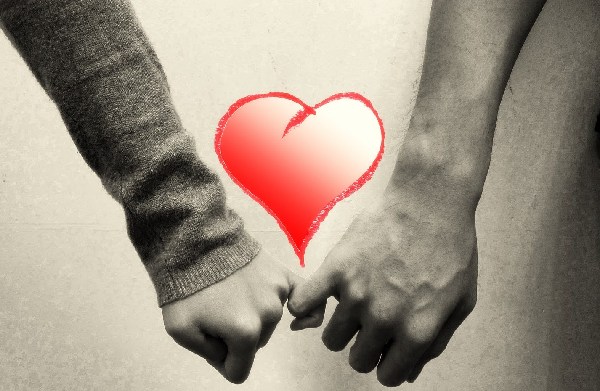 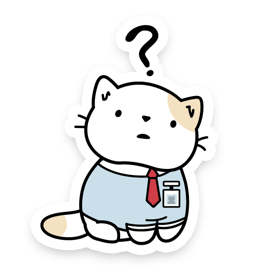 https://language.chinadaily.com.cn/2015-10/14/content_22185281.htm
https://bbs.wenxuecity.com/ktv/1924262.html
黄昏恋是老人交男女朋友，老人谈恋爱。
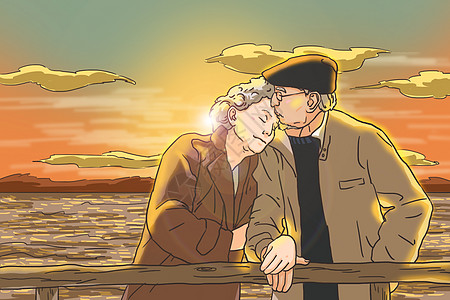 https://img95.699pic.com/photo/40027/8625.jpg_wh300.jpg
Targeted Literacy Skill: I can infer the meanings of compound words.
你认为这些字是什么意思呢？什么样子的恋爱呢？
Form new words to fill in the blanks 
Select the appropriate words from the list to describe new words
A
D
Targeted Literacy Skill: I can infer the meanings of compound words.
早
黄昏
初
黄昏恋
早恋
puppy love
romantic relationship sparked between elderly couple
三角
热
恋
同性
自
单
网
暗
Targeted Literacy Skill : I can use lexical inference to form new compound words.
现在，换你了。 请你从生词单里找一个汉字，组四个词。帮每一个新词找一张图或是画一张图。
Targeted Literacy Skill : I can use lexical inference to form new compound words.
现在，换你了。 请你从生词单里找一个汉字，组四个词。 ( Select one character from the vocabulary list to form new words)
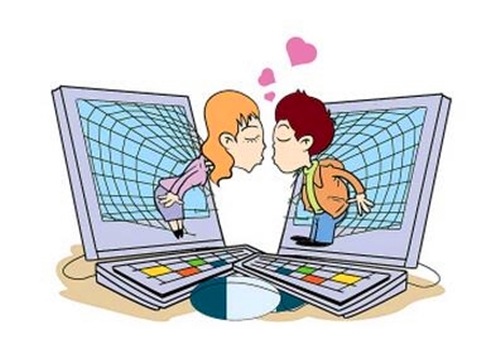 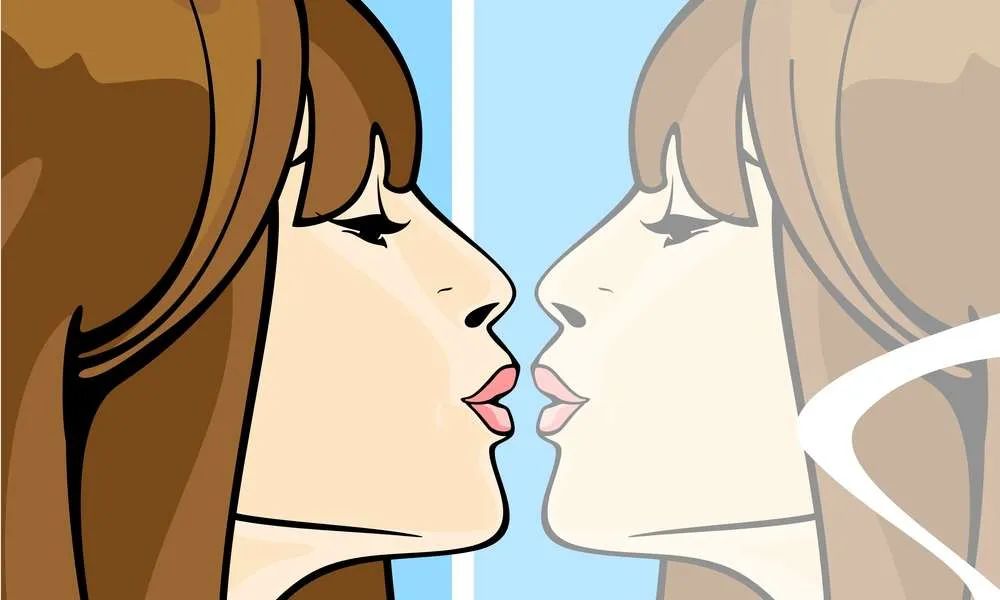 网恋
自恋
恋
https://www.jiandanxinli.com/materials/1442?utm_source=position&utm_medium=knowledge-1
https://www.52lishi.com/article/63275.html
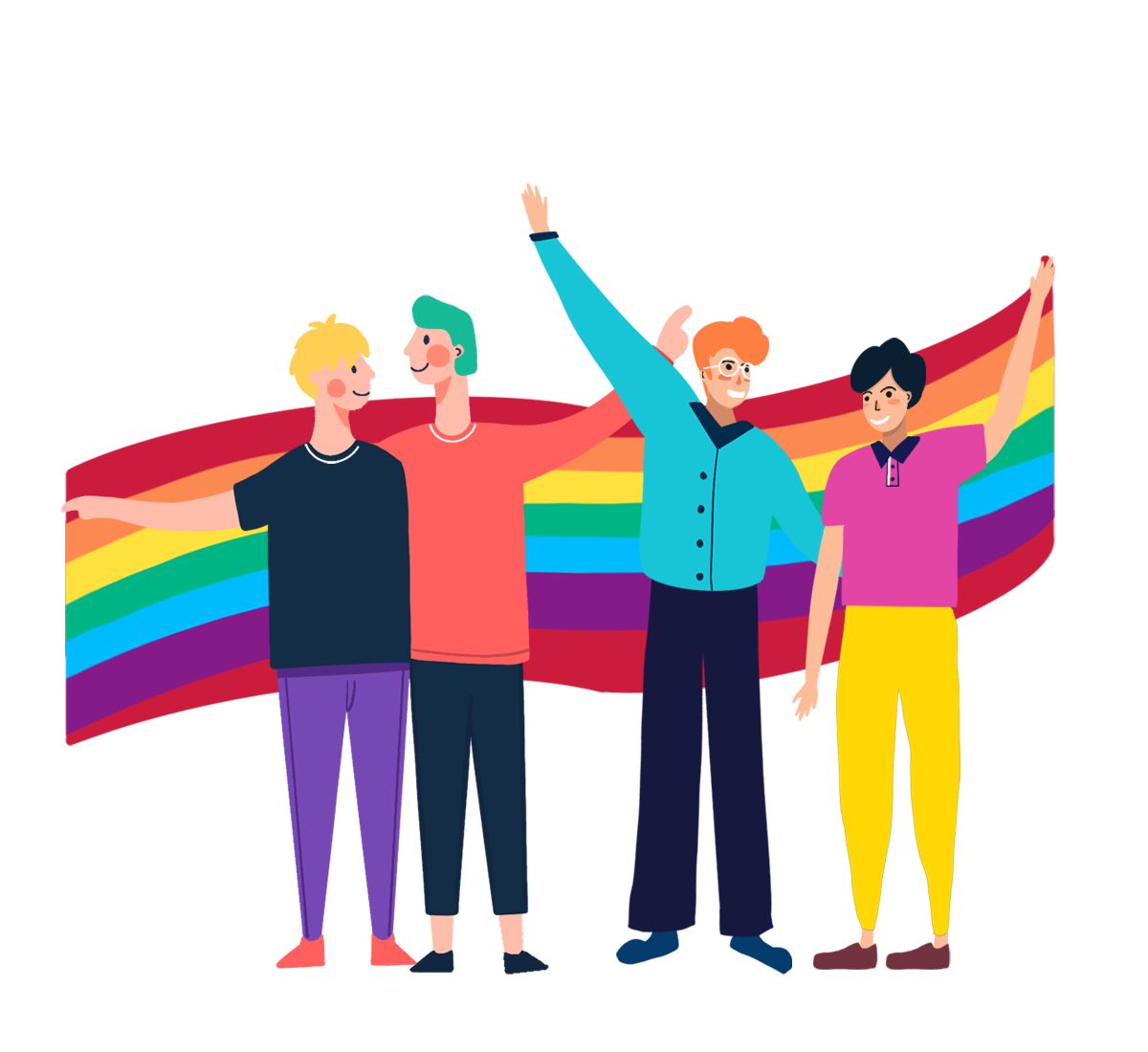 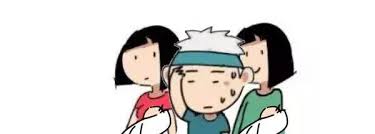 同性恋
三角恋
https://kknews.cc/zh-sg/emotion/v8ekav4.html
https://zhuanlan.zhihu.com/p/370442681
[Speaker Notes: https://thumbs.dreamstime.com/b/imprimir-194118931.jpg]
Targeted Literacy Skill : I can infer the author’s point of view.
如果你是学校的中文报纸的记者，你的编辑给了你这张图片，请你给这张图片一个标题，你会给什么？
Type Your Caption Here.
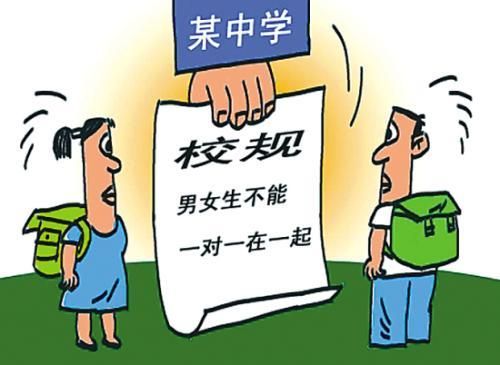 If you were a reporter for your school’s newspaper and your editor gave you this picture and asked you to give him a caption, what would you give?
男女生不可以谈恋爱！
学生不可以早恋！
http://zj.sina.com.cn/news/social/12/2012/0410/35215.html
[Speaker Notes: http://zj.sina.com.cn/news/social/12/2012/0410/35215.html]
2021年二月
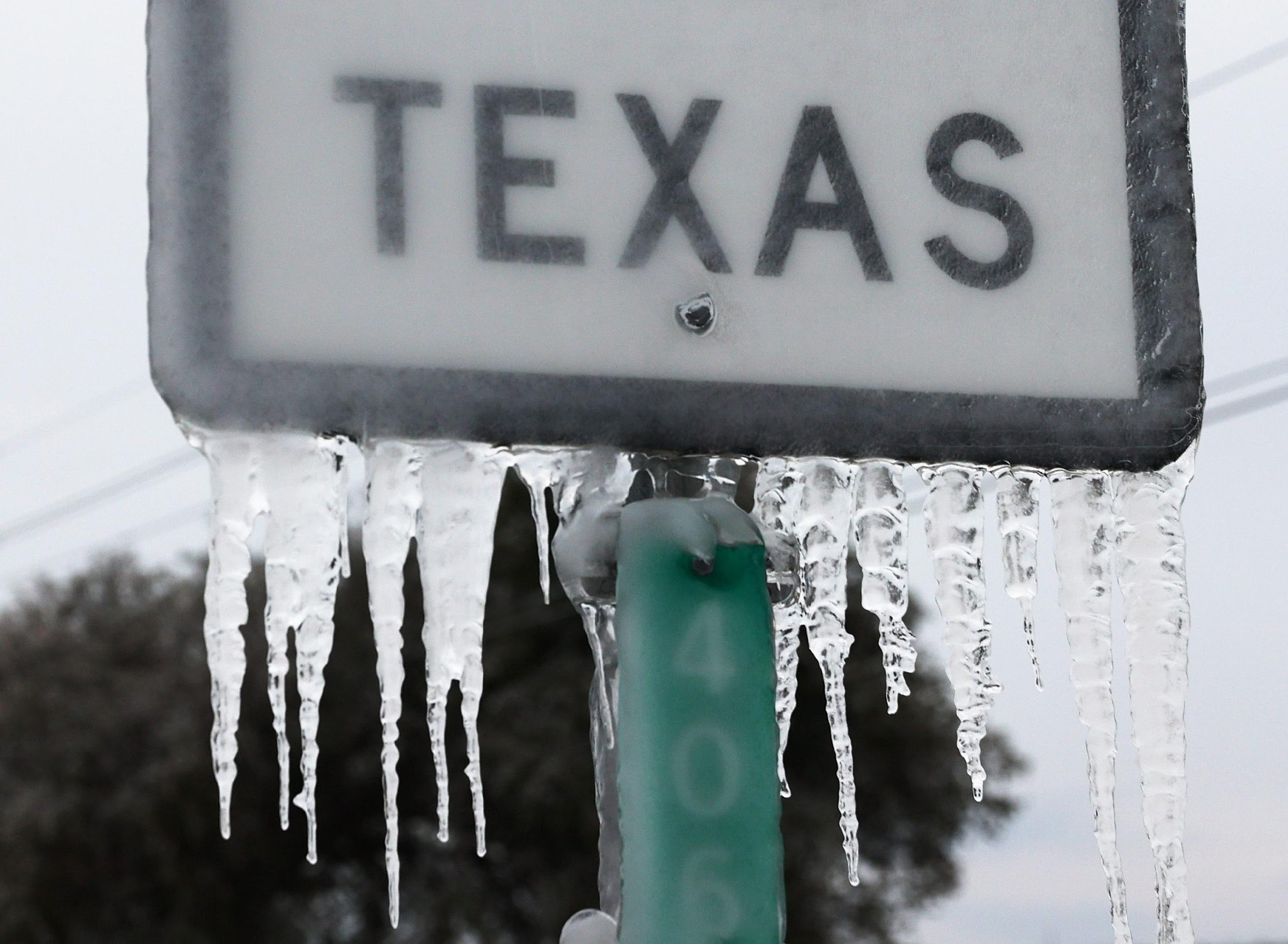 正常
不正常
https://www.gannett-cdn.com/presto/2021/02/24/USAT/21397b3d-8d34-4c4d-b567-1da24b0608e2-GTY_1302856902.jpg
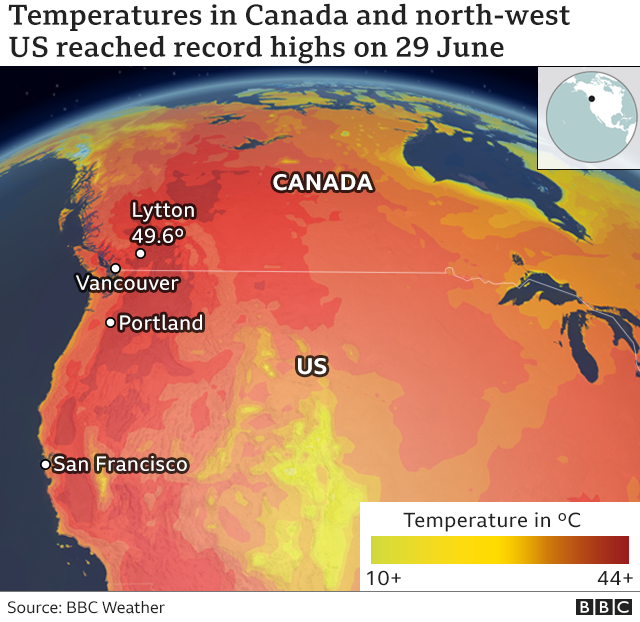 2021年六月
正常
不正常
https://ichef.bbci.co.uk/news/640/cpsprodpb/148B1/production/_119154148_canada_heatwave_640-nc.png
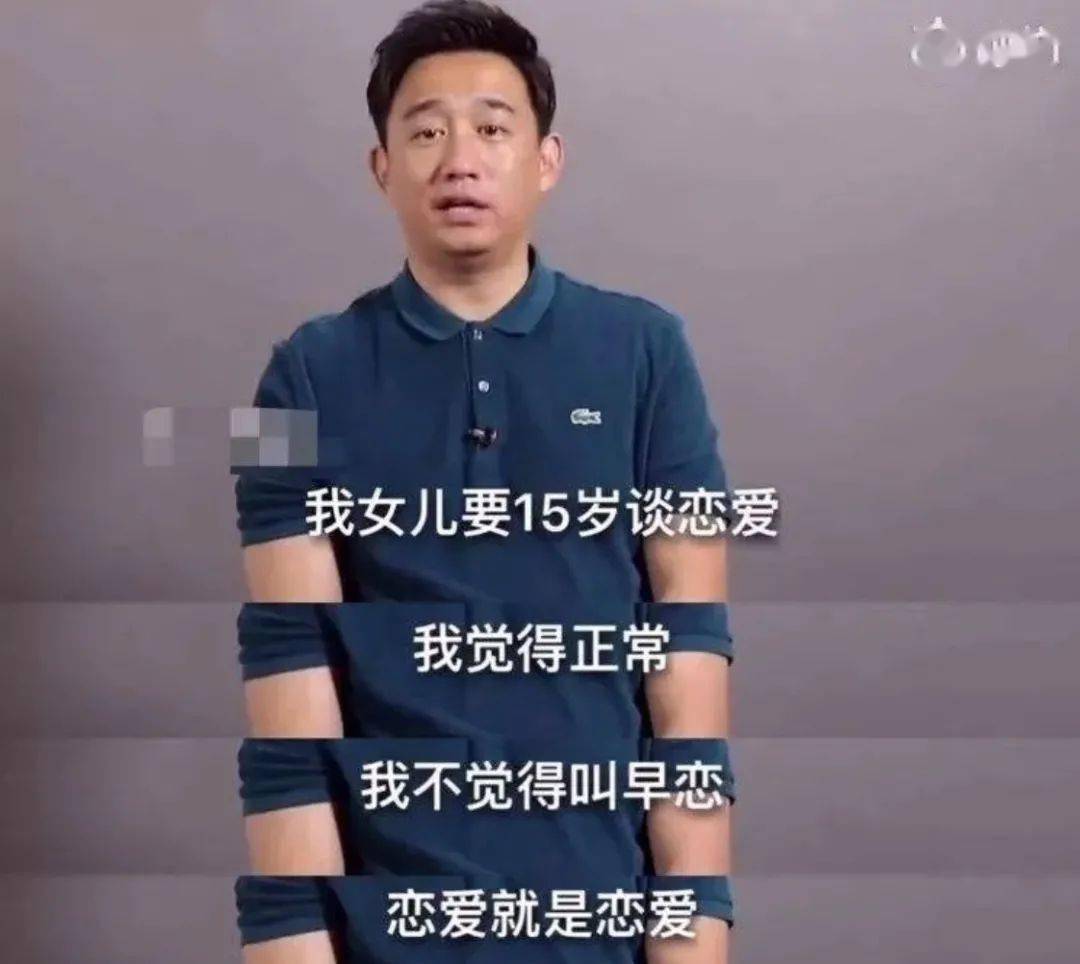 常常/日常
正 + 常 = 正常
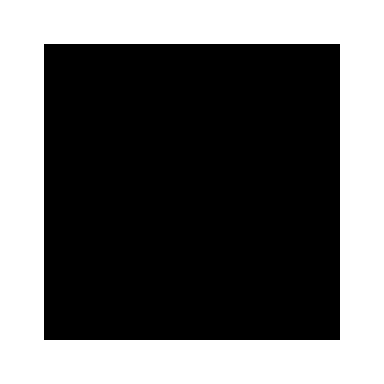 英文是什么意思？
normal
http://www.bornuo.com/m/view.php?aid=25966
[Speaker Notes: http://www.bornuo.com/m/view.php?aid=25966]
Targeted Literacy Skill: I can identify the author’s point of view.
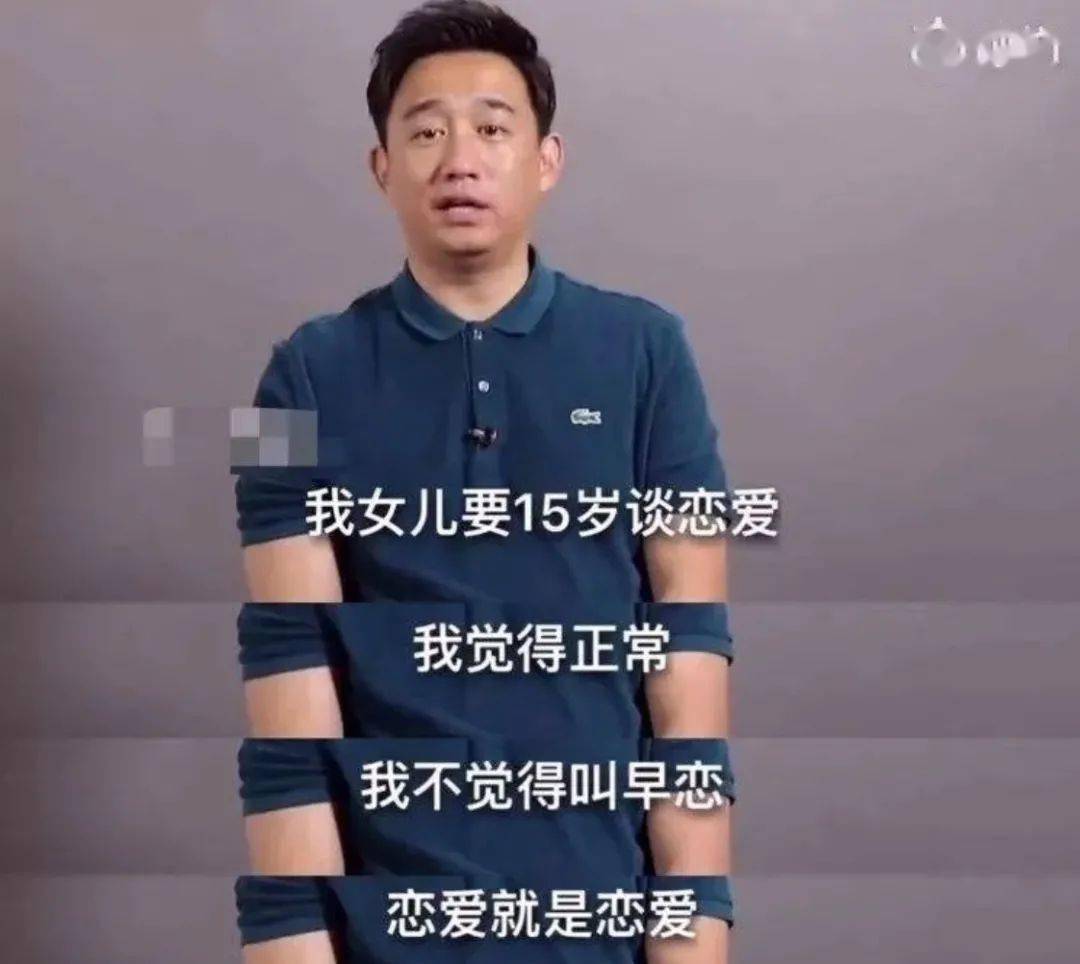 Circle the words “ 恋爱”in the picture.
2.如果这位爸爸的女儿15岁要谈恋爱，她可以吗？
可以
不可以
3. Underline your evidence in the picture that support your response to the second question.
http://www.bornuo.com/m/view.php?aid=25966
[Speaker Notes: http://www.bornuo.com/m/view.php?aid=25966]
Targeted Literacy Skill : I can infer the author’s point of view.
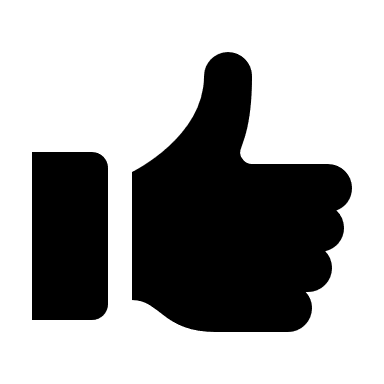 谁？
喜欢不喜欢？
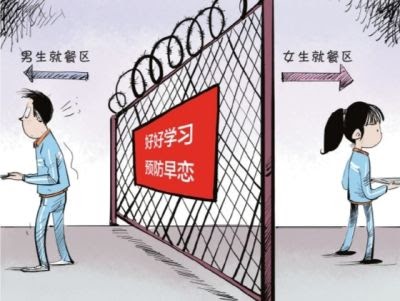 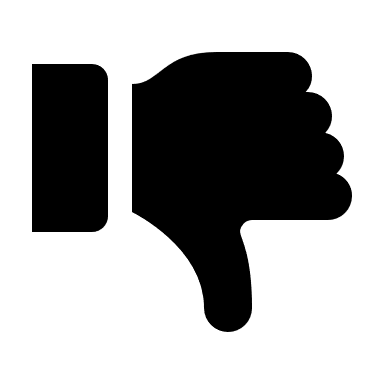 在哪儿？
为什么？
做什么？
http://gd.sina.com.cn/fs/education/2016-01-29/city-fs-ifxnzanh0314461.shtml
Targeted Literacy Skill : I can infer the author’s point of view.
好好学习
预防早恋
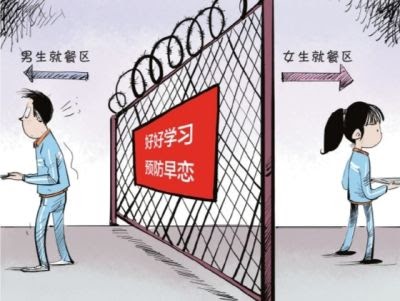 图里的标识（sign）,你认为学校是希望学生怎么样？
要谈恋爱
不要谈恋爱
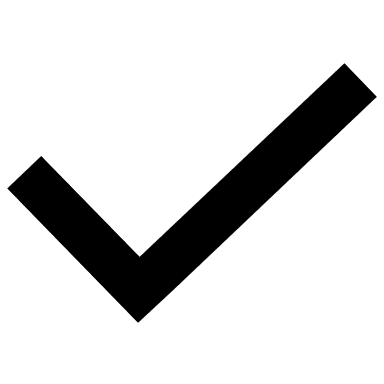 “预防”的英文意思，你认为是哪一个？
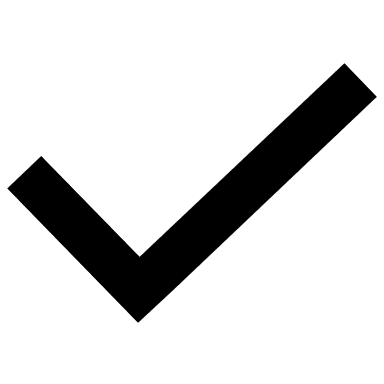 Prevent
Encourage
http://gd.sina.com.cn/fs/education/2016-01-29/city-fs-ifxnzanh0314461.shtml
Targeted Literacy Skill : I can infer the author’s point of view.
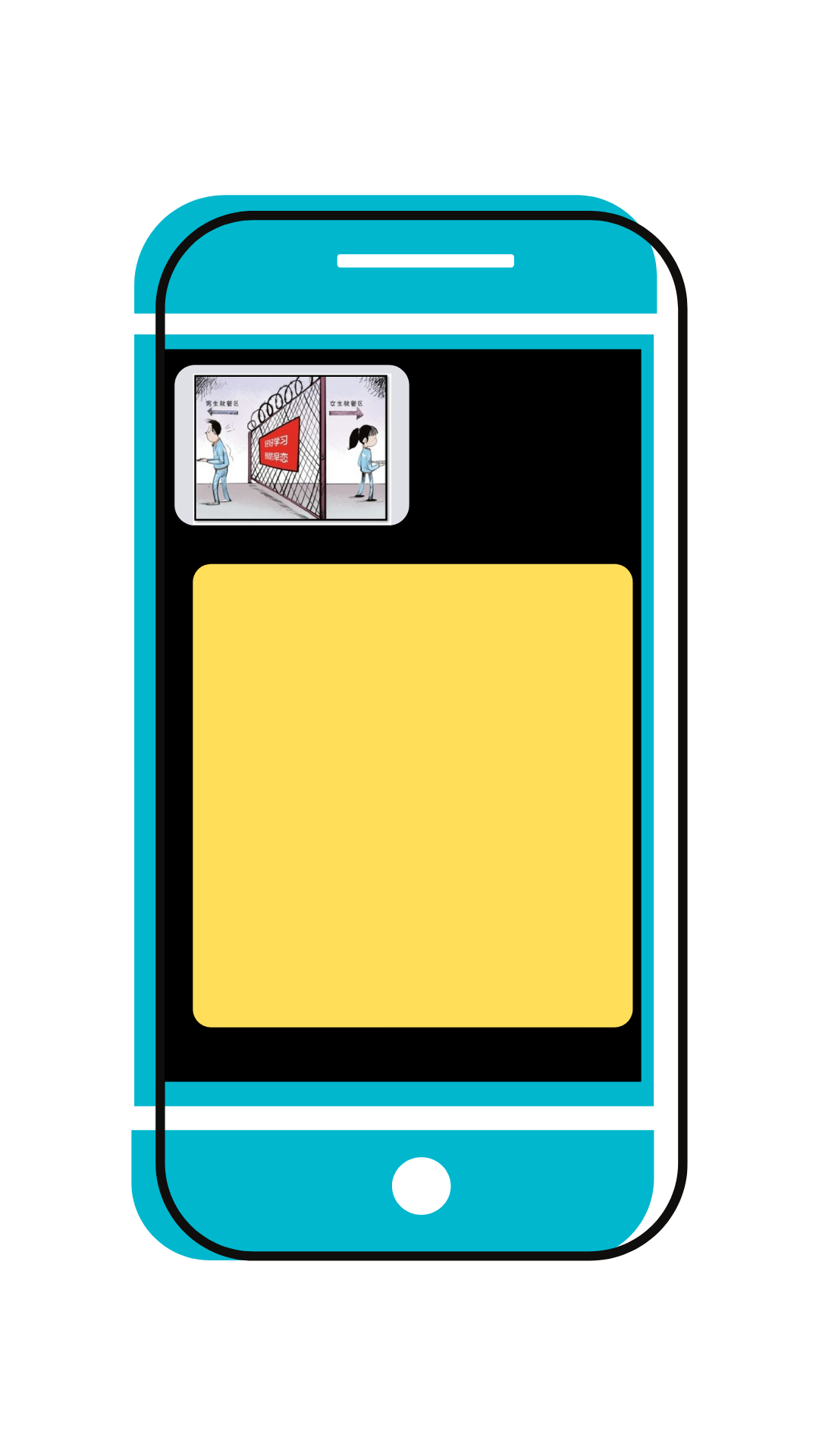 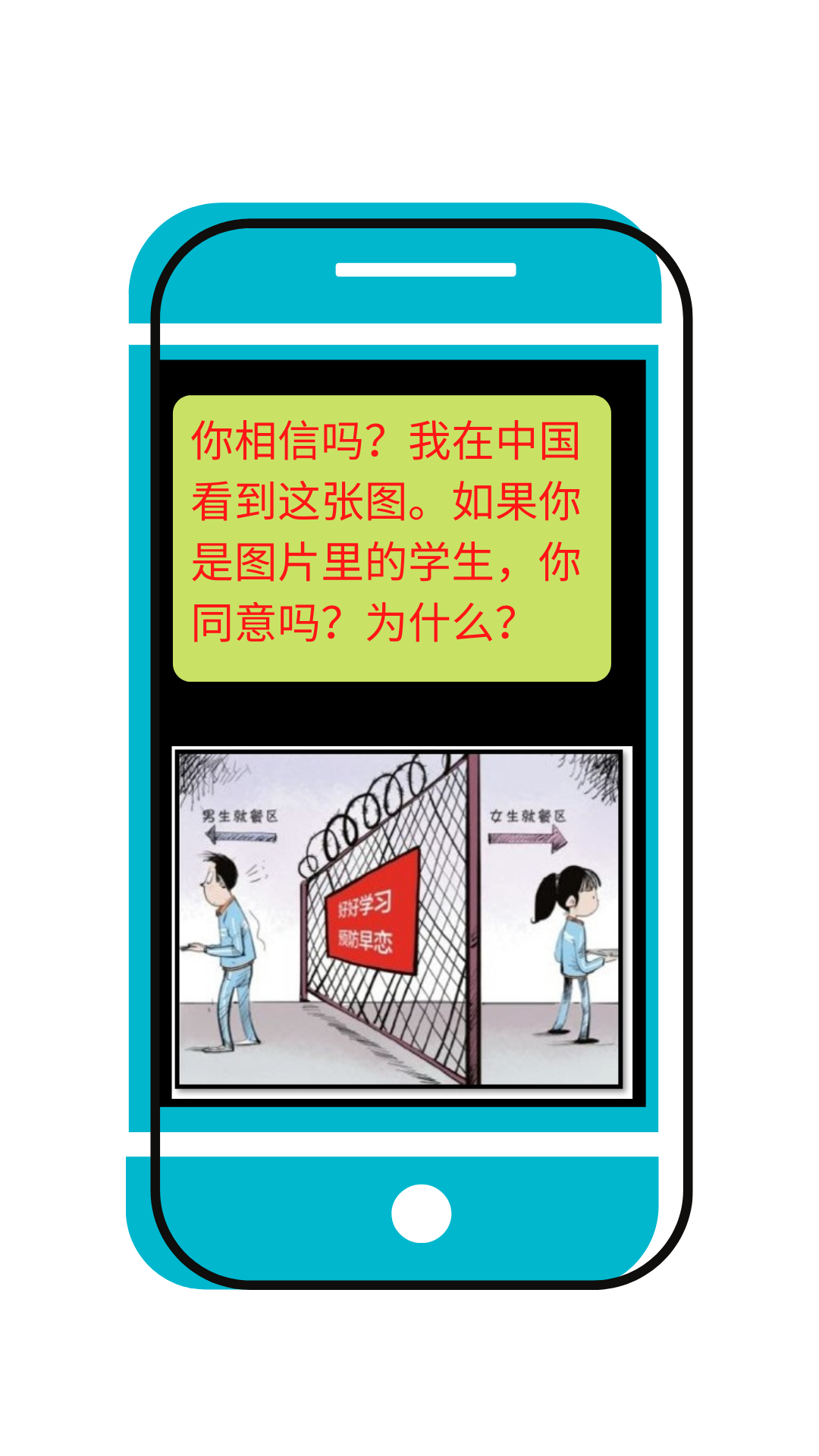 王大中给小美的短信
小美给王大中的短信
Wang Dazhong saw this picture in China and sent a text message to his friend Xiaomei in the US. Do you agree with the message the picture is to convey? Why? If you were Xiao Mei, how would you reply to Wang Dazhong’s message?  You may use words from the picture in your response.
我不同意。如果我是她，我就不可以跟我的男朋友一起吃饭了。再说，男生跟女生不在一起吃饭，还是可以谈恋爱。
Type your response here.
Made ( template) by Canva. 
Picture resource： http://gd.sina.com.cn/fs/education/2016-01-29/city-fs-ifxnzanh0314461.shtml
Targeted Literacy Skill : build automaticity
Short text read aloud  (小美回王大中的短信)
这是真的吗？太糟糕了。男生跟女生不可以在学校一起吃饭。如果我是图片里的女生，我不同意这个办法。学校认为男生跟女生一起吃饭就是谈恋爱吗？可是男生跟女生在一起吃饭很正常，高中生谈恋爱也很正常。我非常不喜欢这个办法。如果我是那个女生，我会天天哭，不想上学。
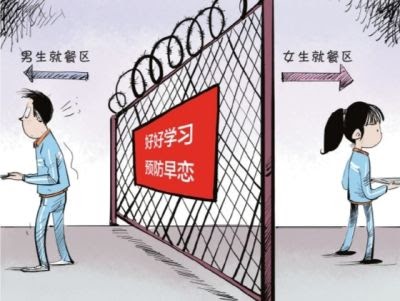 http://gd.sina.com.cn/fs/education/2016-01-29/city-fs-ifxnzanh0314461.shtml
Read Aloud : reading automaticity
Targeted Literacy Skill : build automaticity
Timed Repeated Reading Aloud  (小美回王大中的短信)
pair work
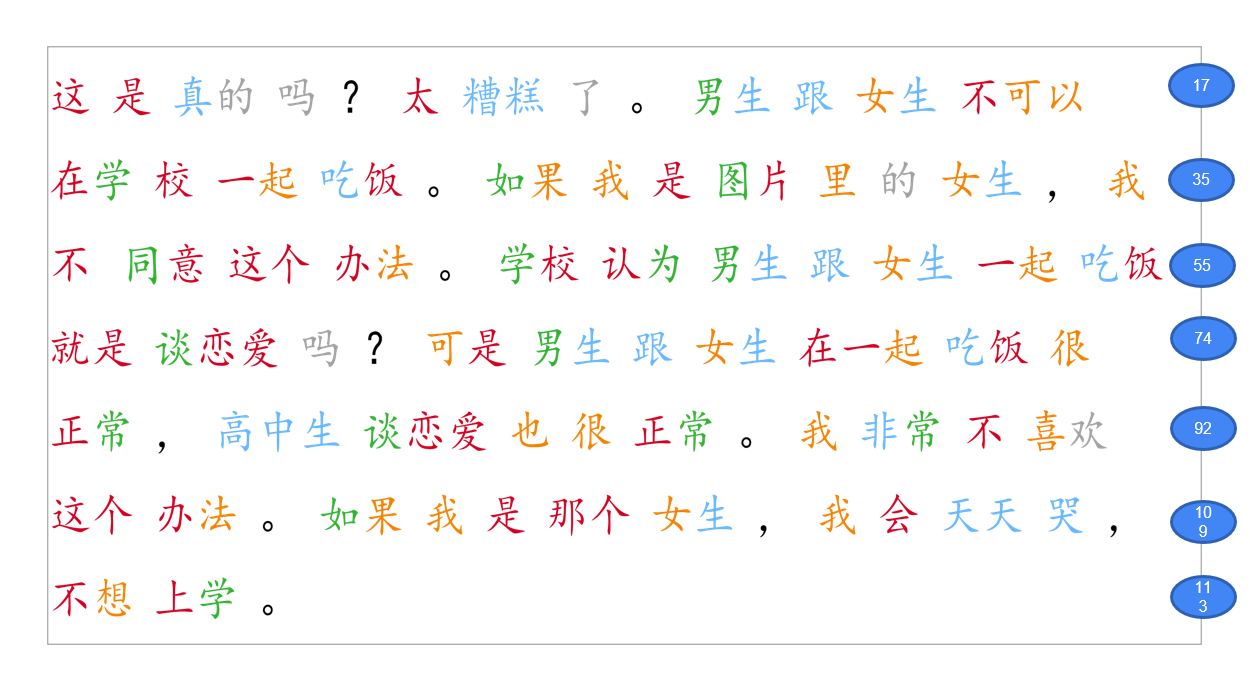 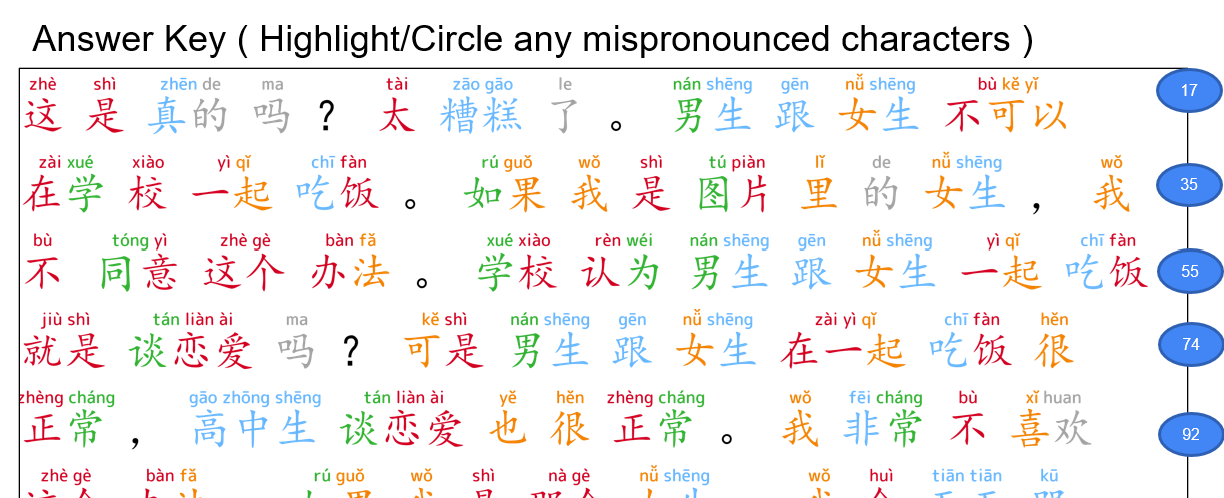 建议一篇文章至少让学生朗读两次。
Timed Repeated Reading  Aloud Text
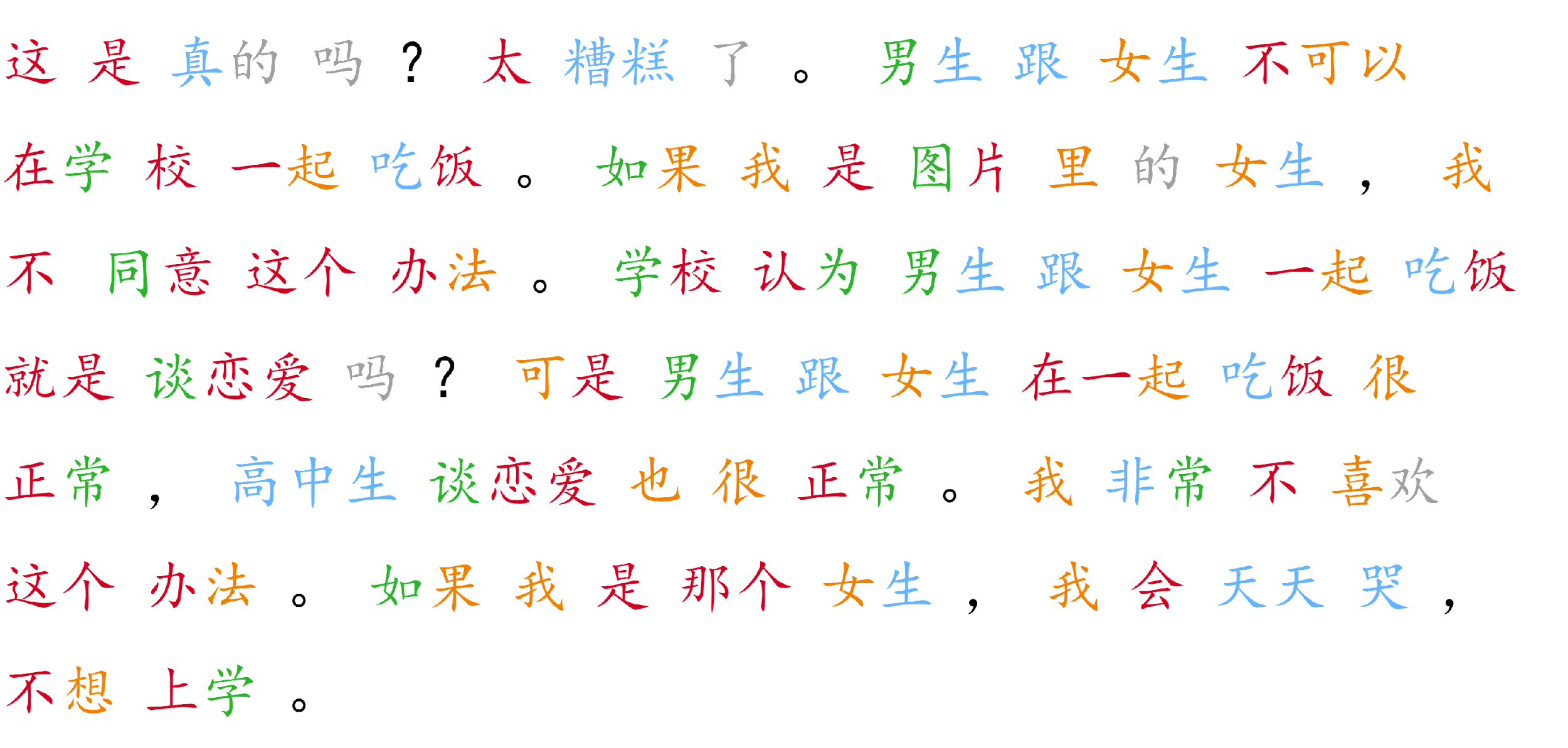 17
35
55
74
92
109
113
Timed Repeated Reading  Aloud Answer Key ( Highlight/Circle any mispronounced characters )
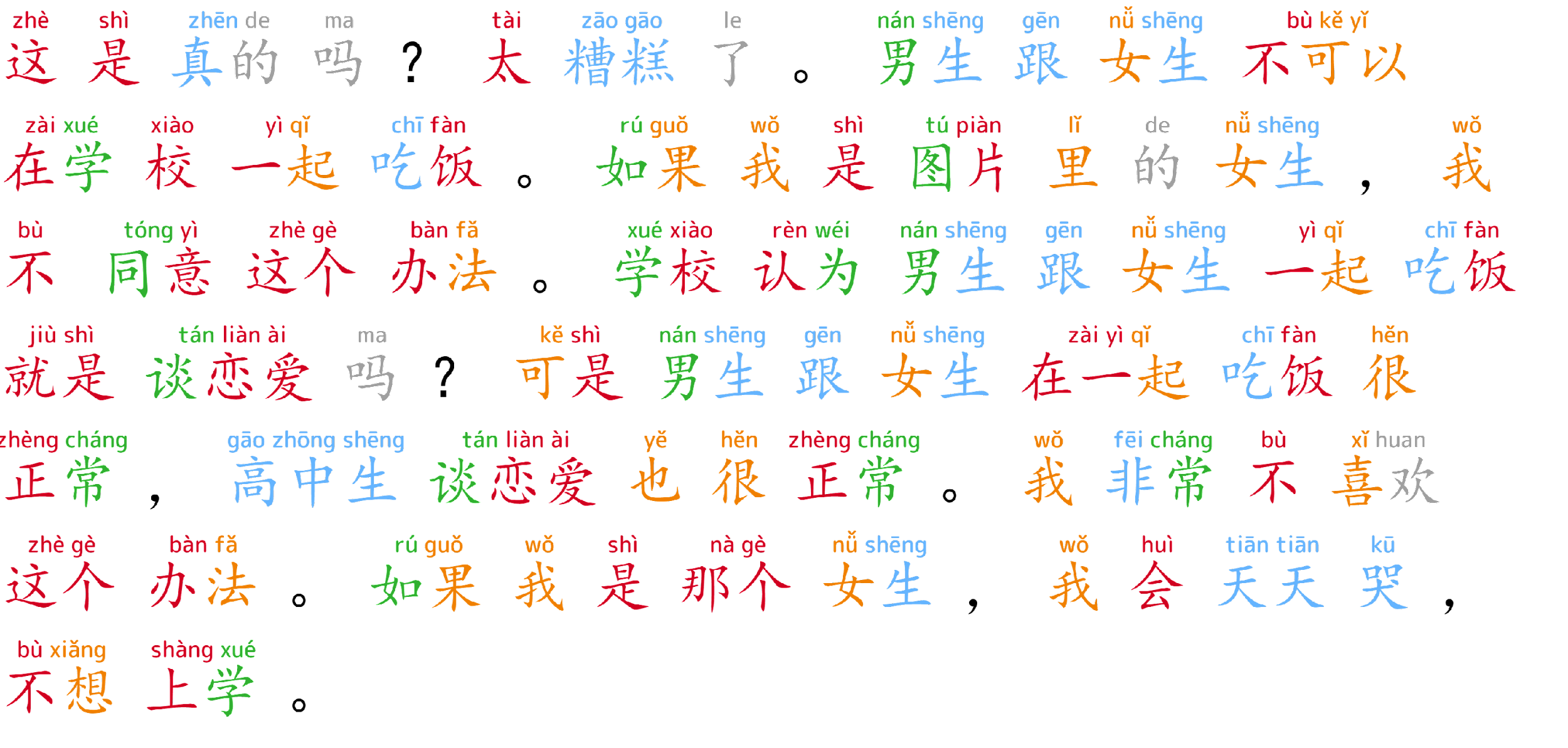 17
35
55
74
Work directly on Peardeck, Nearpod, Jamboard .. any online whiteboard 
Use paper: give each student a copy of this, use different colors of pens to circle on the handout
92
109
113
Targeted Literacy Skill : build automaticity
Short text read aloud  (小美回王大中的短信)
pair work
Type the number from B, the listener.
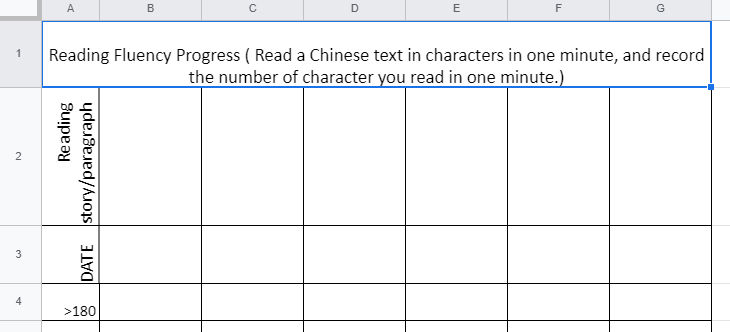 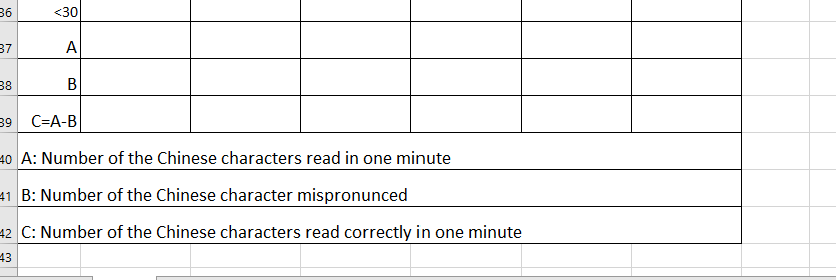 Type the title of the article and date on top of the log
Targeted Literacy Skill : build automaticity
Timed Repeated Reading Aloud  (小美回王大中的短信)
pair work
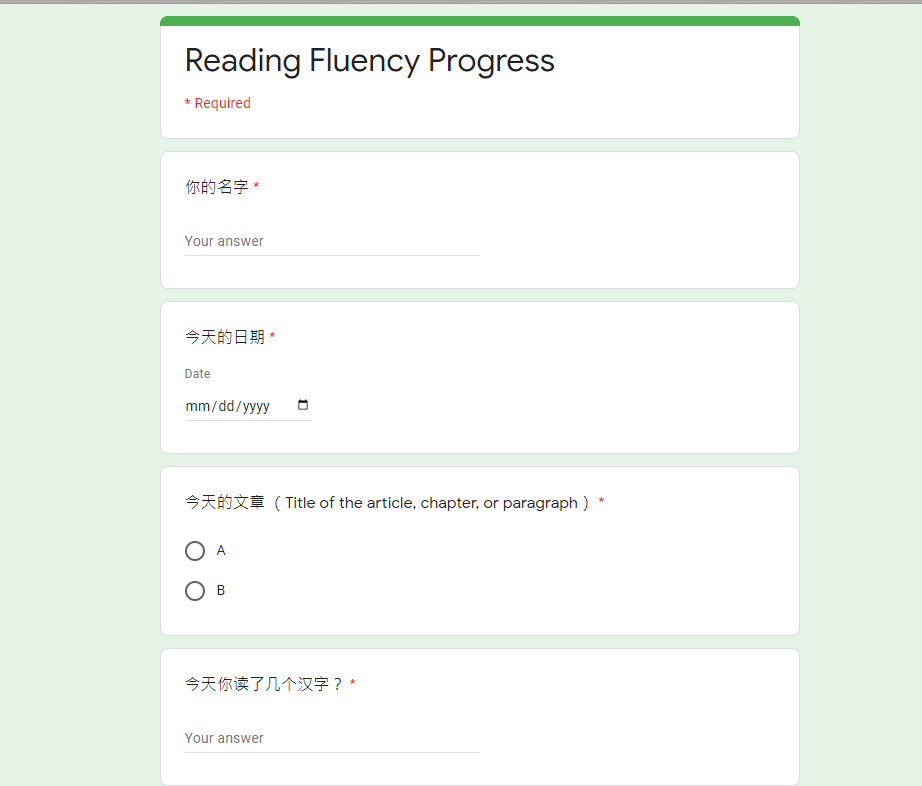 Suggestion: Modify the form for your need.
Timed Repeated Reading Aloud
每一个学生要
Read aloud to a partner 
Listen to a partner’s reading aloud 
Fill out the log ( google spreadsheet) 
Fill out the data collection form for the teacher to collect data from the whole class ( google form) 
Make a bar graph using his/her own log
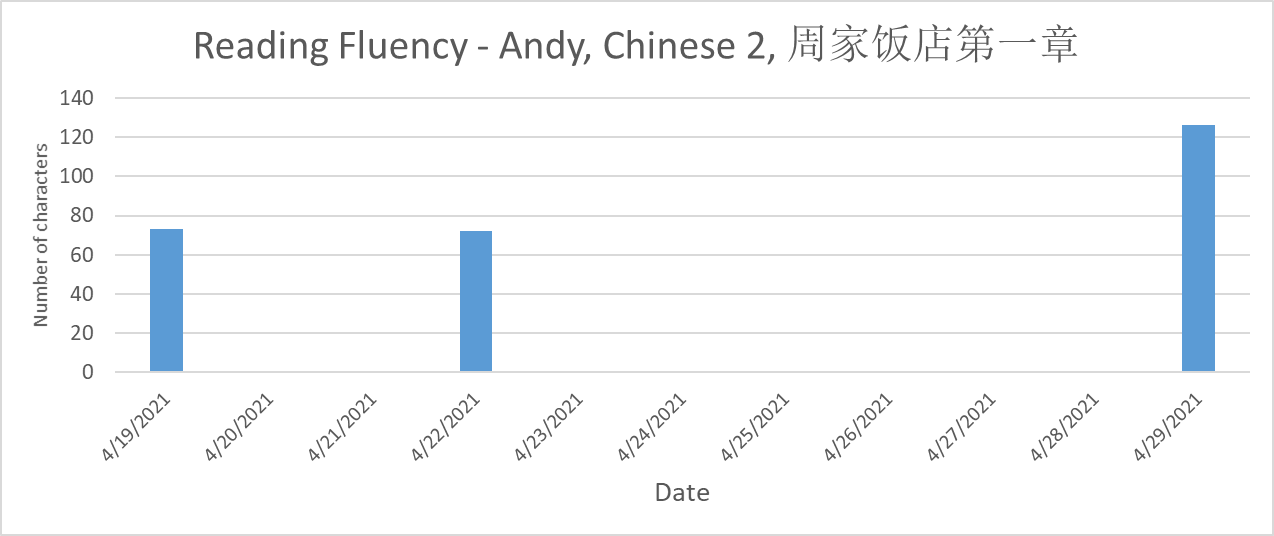 Timed Repeated Reading Aloud  (小美回王大中的短信)
pair work
一篇文章至少让学生朗读两次。